The City of Newcastle and myself acknowledge the Awabakal people and Elders past, present and future on who's land we meet.
Kerrie Shaw (she/her), Heritage Collections Digitisation Specialist with Newcastle Libraries.
[Speaker Notes: Treasures from the Rare Book Room]
Exhibitions in a box, podcasts and events: 
Treasures from the Rare Book Room
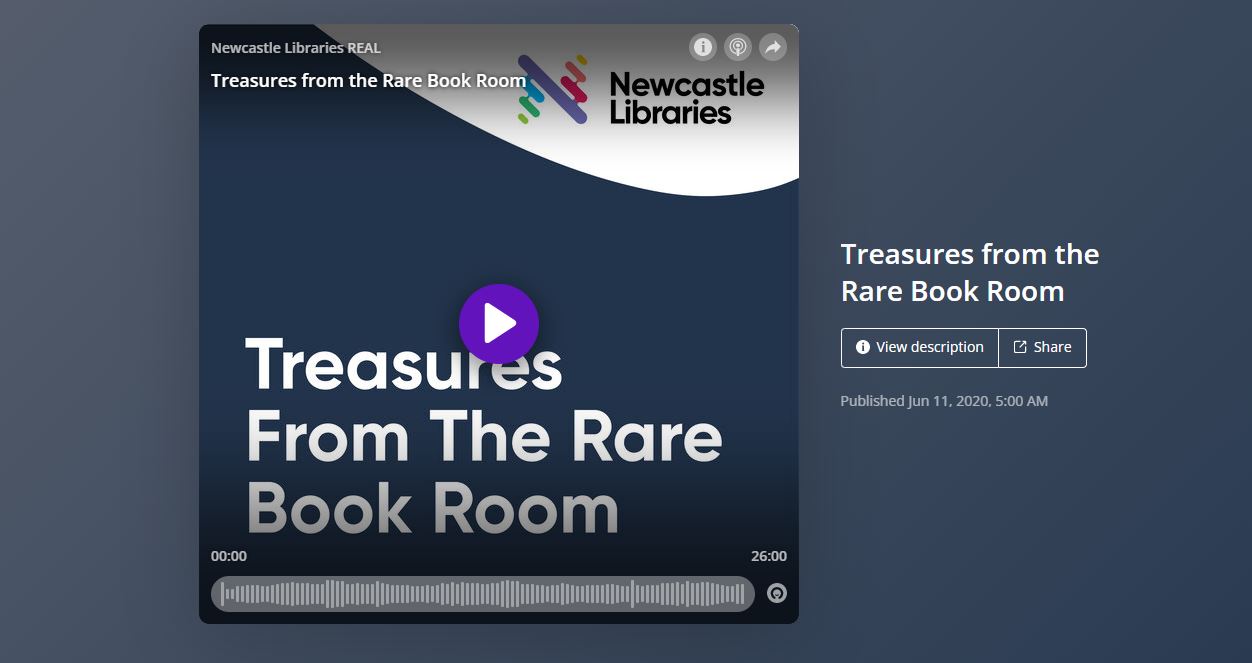 [Speaker Notes: Slide 2: Series started when we purchased the Magic Box. The idea being that we would use the Box as a catalyst for highlighting the many unique items we have. 
A magic box exhibition consists of:
The box
A podcast
An event]
The Magic Box -  a new generation of display technology
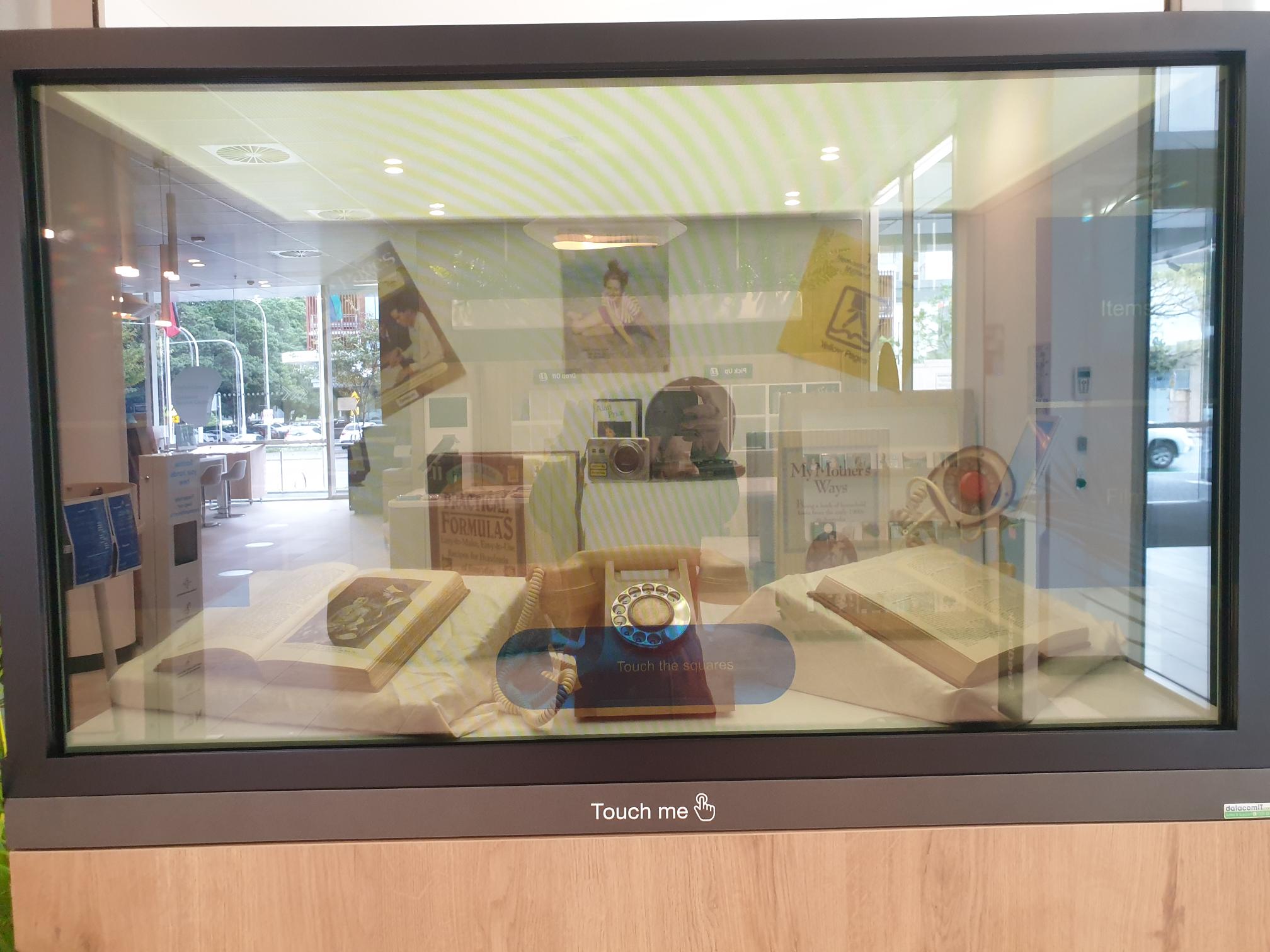 [Speaker Notes: Slide 3:
The magic box is a Box with a clear computer screen as the front panel. Many different file formats can be displayed on this screen.]
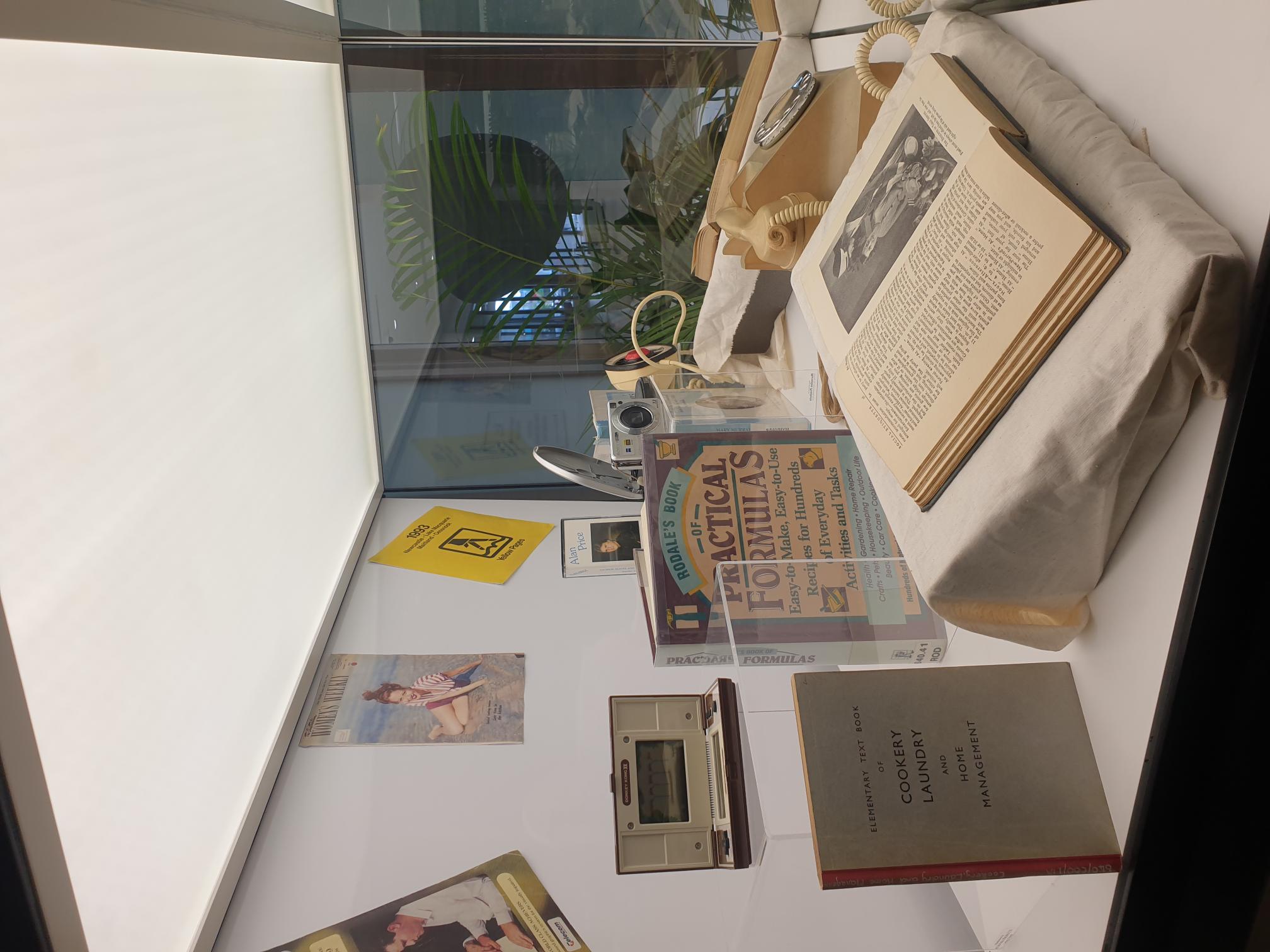 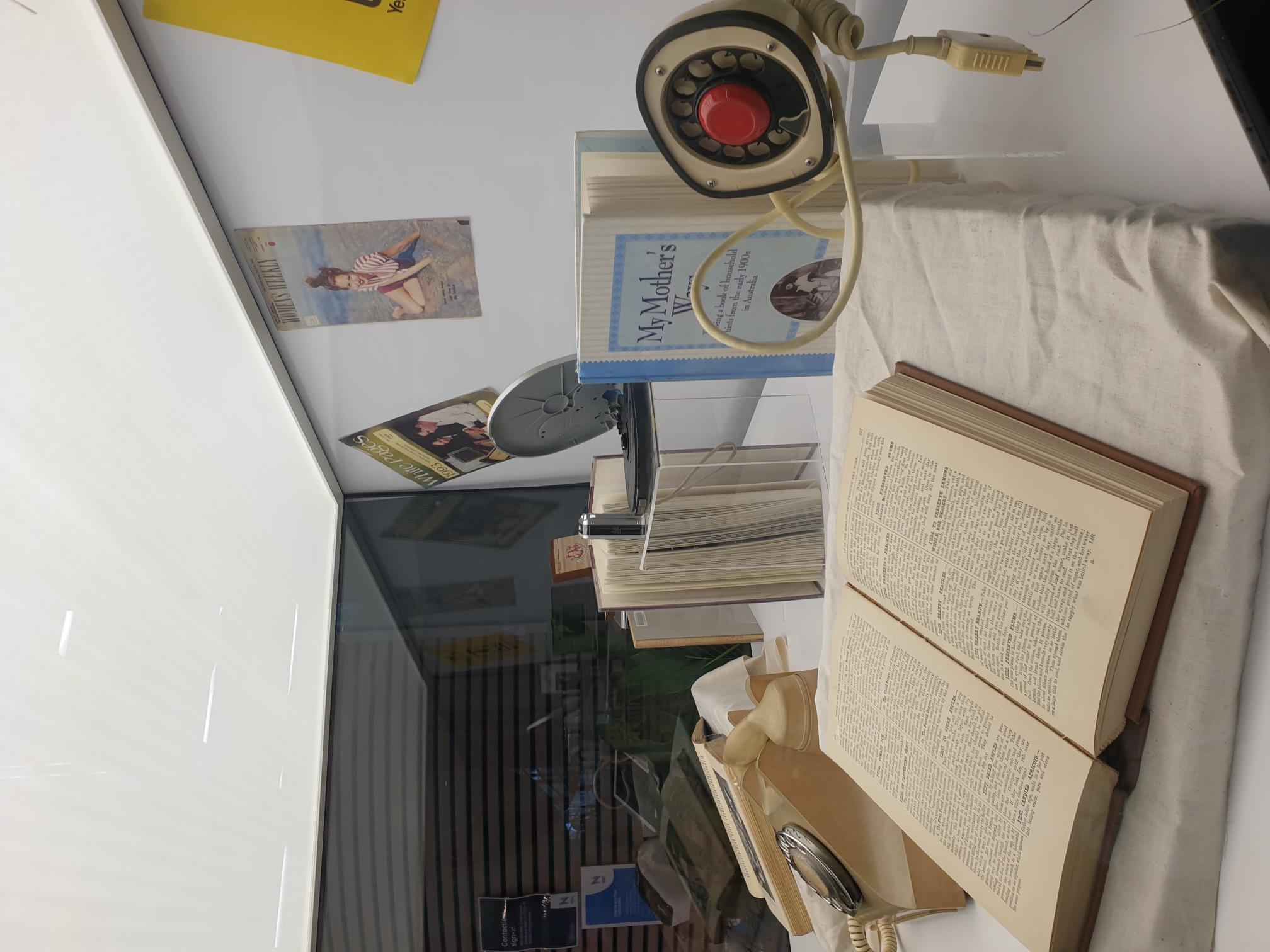 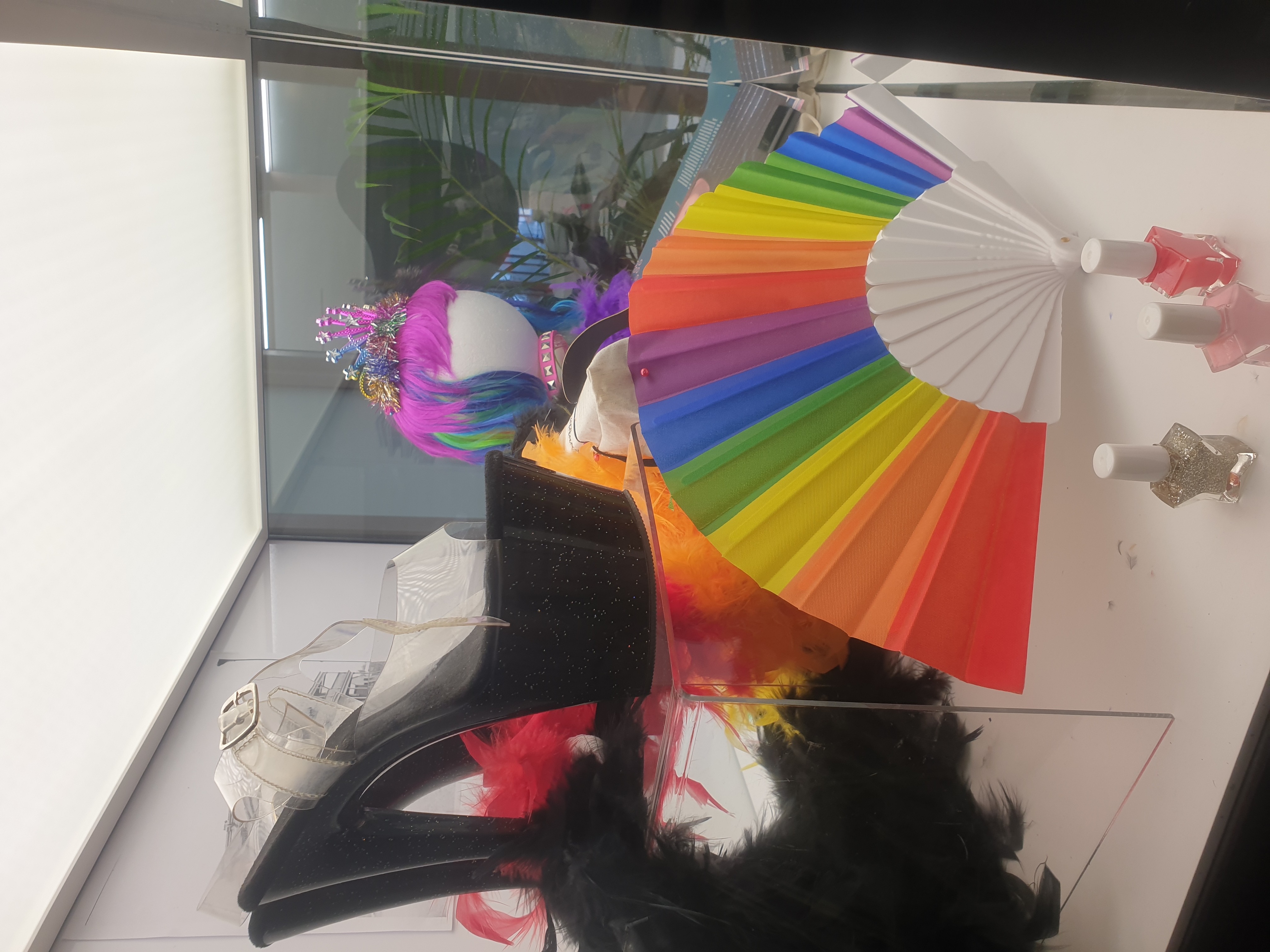 [Speaker Notes: Slide 4:
Items go into the box which complement the books on display. Here we have our Before Google and Drag Queen displays.]
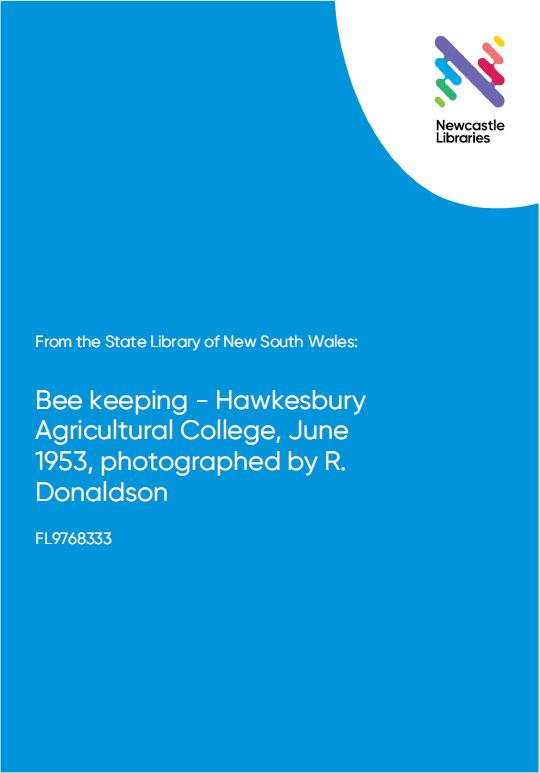 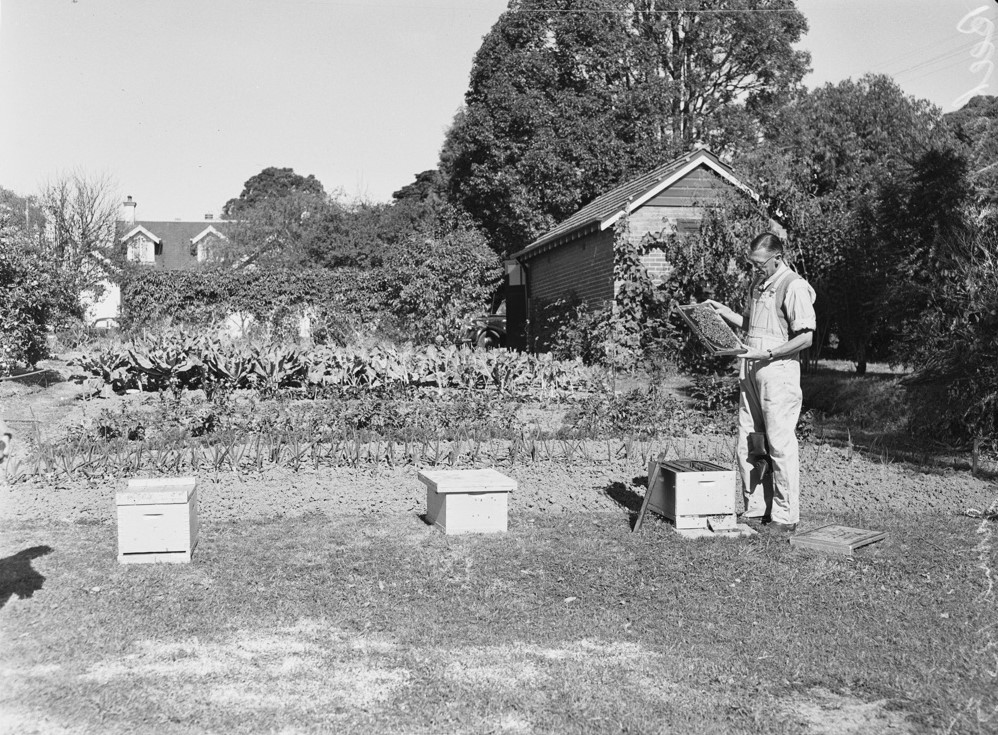 [Speaker Notes: Slide 5:
I then load the content which displays on the screen when people interact with the Box. Content is photographs from our collection as shown here,]
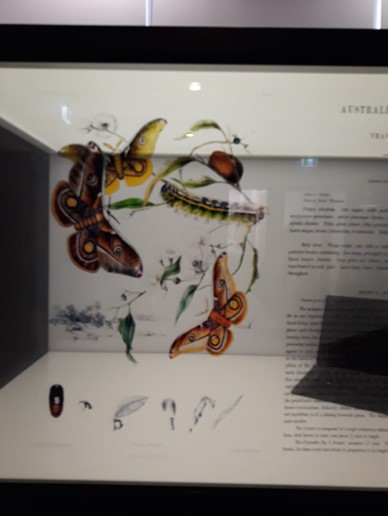 [Speaker Notes: Slide 6: Digitised copies of the books which can be zoomed in on the screen and pages turned. The Box also supports the display of maps and video files.]
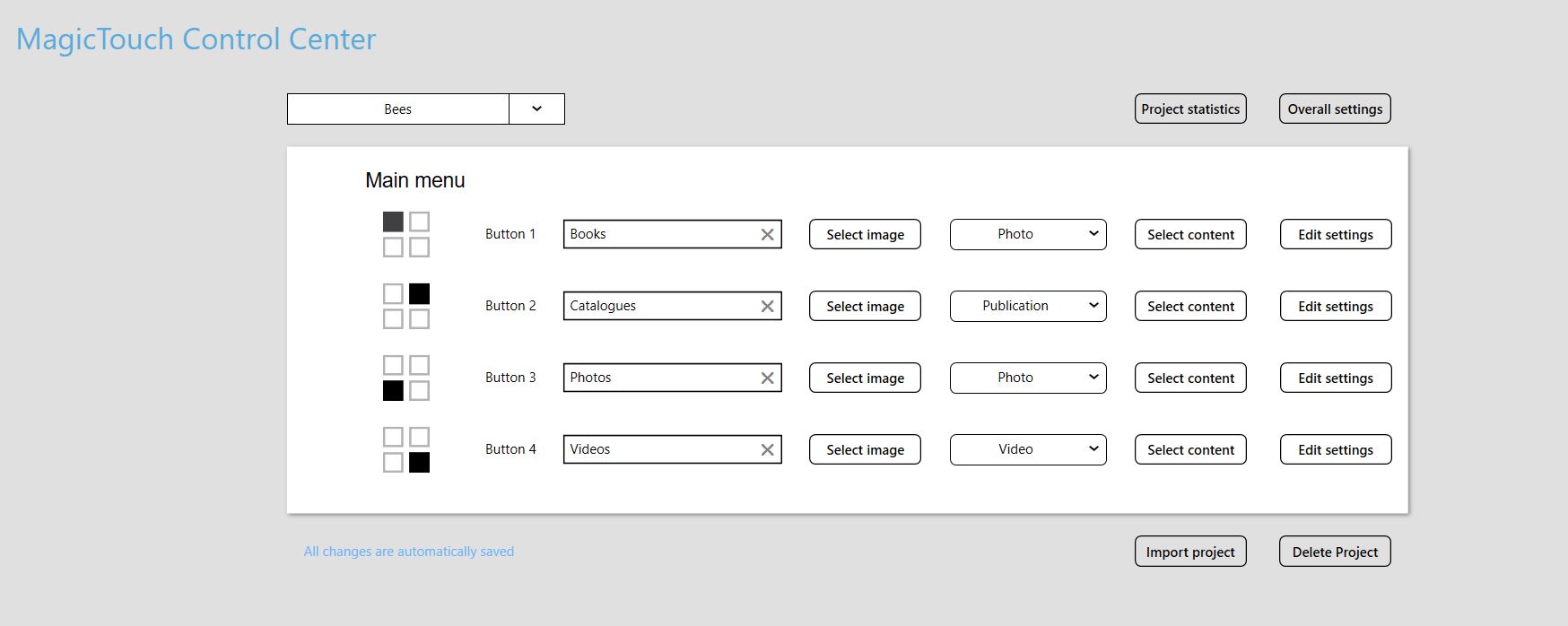 Stats, cause everyone loves stats
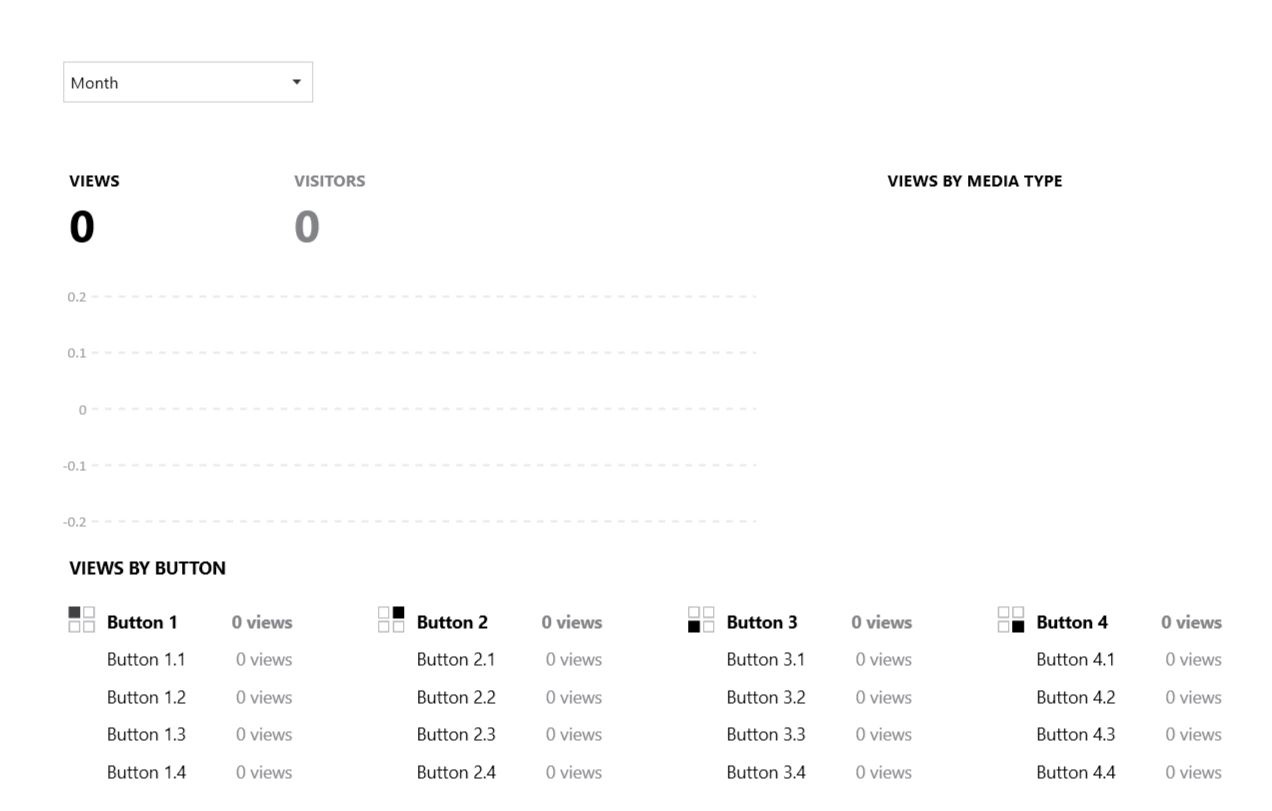 [Speaker Notes: Slide 7: The box will show us how many times the exhibition has been interacted with, splitting the stats down into which menu items were touched, this allows us to gauge which formats are gaining the most interest.]
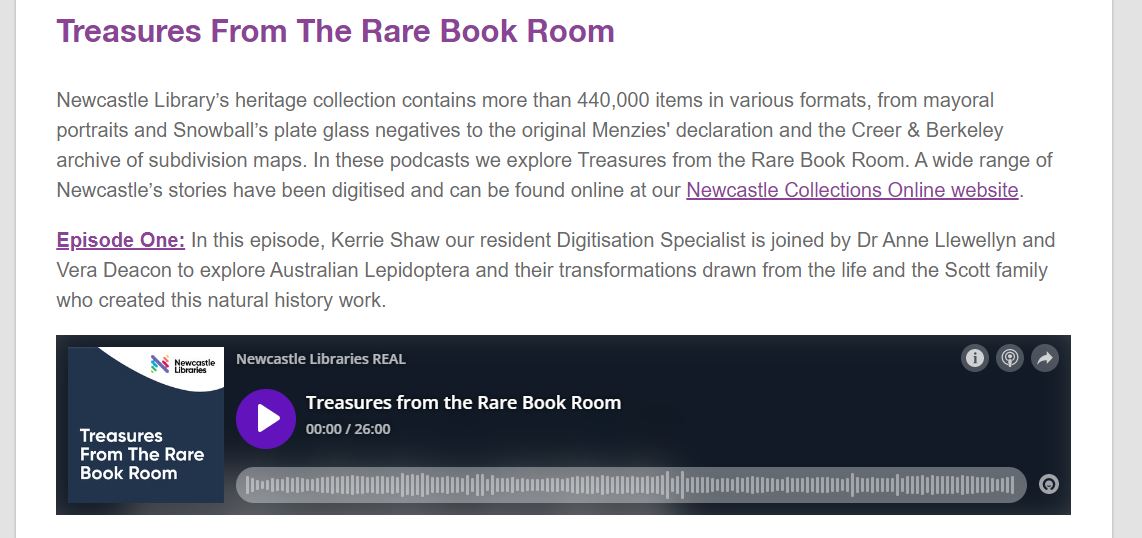 [Speaker Notes: Slide 8: At the same time as the exhibition 'opens' a podcast is dropped on the Library's podcast channel. The podcast is usually a discussion between 2 to 3 subject matter experts with some portions of the book or interesting facts about the author or topic being interspersed throughout.]
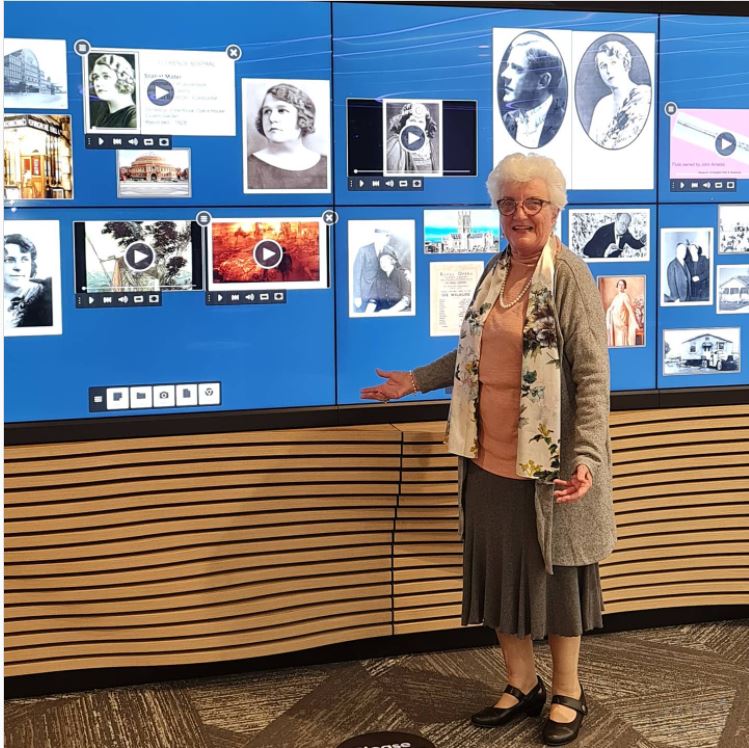 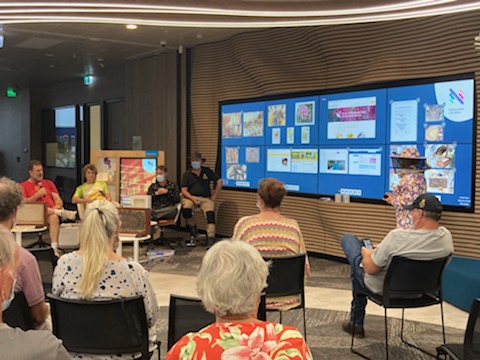 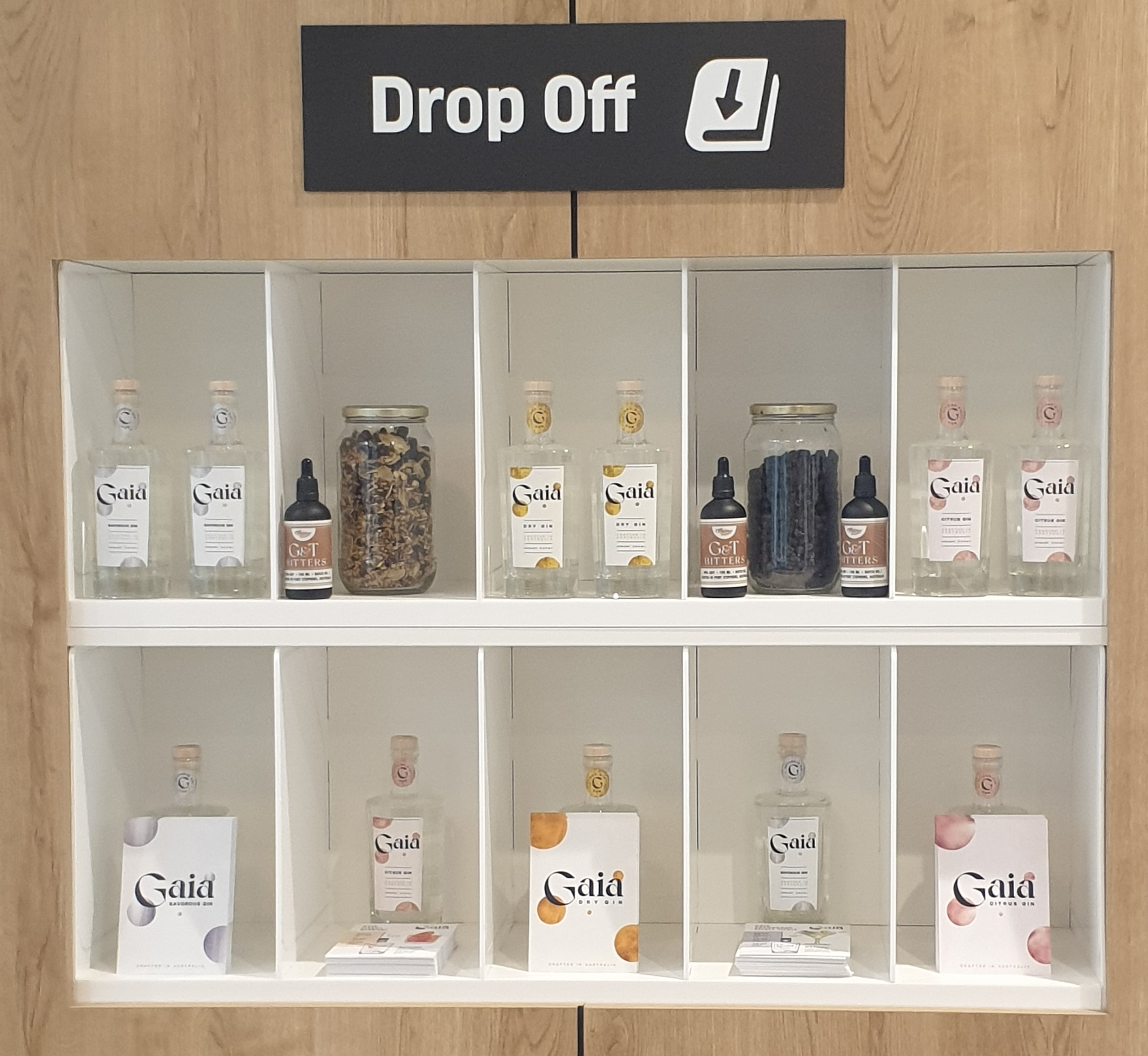 [Speaker Notes: Slide 9: Over the time period that the exhibition is in the Magic Box an event, or two, is held. The event covers different aspects of the topics raised by the book so that the content is not a repeat of the podcast or the information contained in the magic box.]
https://www.newcastle.nsw.gov.au/library/experience/online-programs/library-podcasts 

https://omny.fm/shows/newcastlelibrariesreal

Kerrie Shaw
Heritage Collections Digitisation Specialist – Newcastle Libraries
kshaw@ncc.nsw.gov.au

linkedin.com/in/kerrie-shaw-a5a18a153
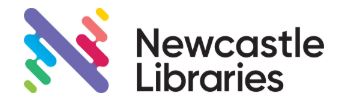 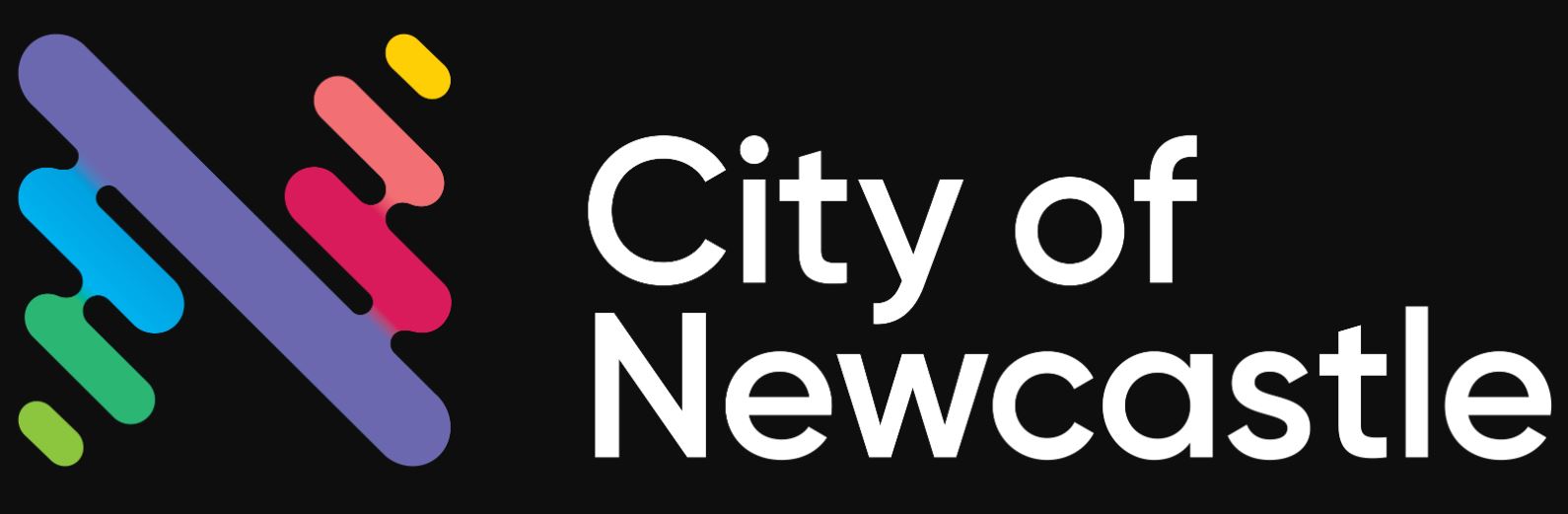 [Speaker Notes: Slide 10: You can find our podcast on Spotify or on these links. Please feel free to contact me for any further information]